Biochemistry
Lectures for the1st and 2nd Years of medical students 
Foreword by 
 Dr. Jamal  Ahmed Abdul -Barry 
      (Professor of Clinical Biochemistry)
1
Biochemistry
Carbohydrate Metabolism
2
Living organism utilize glucose for 
     1- For deriving energy and generation of ATP.
     2- The intermediate produced serve as precursors for the   
        synthesis of non-CHO.
        Ex. Fragment  produce used for synthesis of A.A and  lipid. 
     3- Glucose is utilize to from polysaccharide, glycoprotein and   
            nucleic acid.
     4- Formation of NADPH coenzyme , is essential as 
     reducing agent in the biosynthesis of F.A, steroids and DNA.
3
Digestion and absorption: 
      Diet contain starch , glycogen , sucrose , lactose , maltose , fructose , glucose , digested by enzyme . Other compound such as cellulose , dextran's can note be utilized due to the absence of enzyme..

   In Mouth:
  Starch digest by enzyme salivary amylase or ptyalin into maltose.

    In Stomach: 
      The activity stop because of pH change to acidic into pH = 2.
4
In small intestine: 
    Pancreatic amylase catalyzed the random cleavage of α1-4 linkage of starch and glycogen to maltose. 

 Then maltose by enzyme maltase or isomaltase hydrolyze into glucose.
 
Surcease and lactase hydrolyzed sucrose and lactose to glucose.
5
Absorption:
    From small intestine into portal circulation to the liver which is the major site for the glucose metabolism. 
  Blood glucose levels is control by liver, muscle, adipose tissue, hormones and enzyme.

    When there is an elevation of blood glucose after glucose ingestion, the beta cells of pancreases are stimulated to secrete insulin.
 This hormone decrease the amount of glucose in circulation by increase the permeability of cells to glucose.
6
Tissue depend on insulin for making glucose available are adipose tissue, skeletal muscle, diaphragm, aorta, anterior pituitary gland , lactating glands and the lens of the eye.


Other cell such as nerves, brain, R.B.C, liver do not require insulin for glucose permeability.
7
Glycolysis: 
     It is a series of reaction in which a glucose is degraded to pyruvic acid and lactic acid.
 This process result in release of ATP and occur when in absence of Oxygen.
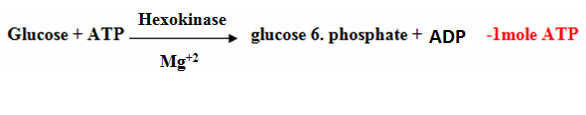 8
The cell is permeable to glucose, however G.6.p is impermeable in the cell membrane.


 G.6.P is not highly energy phosphate compound.
9
Glucose 6.p channeled into number of metabolic pathways:
10
11
In the liver there is enzyme called glucokinase that catalyzed the same reaction.
 The difference between HK and GK enzymes are:
   1- HK has high affinity to glucose, low Km value, attack glucose although at low concentration, however GK has low affinity and high Km value acts at high level of glucose. 

   2- Substrate specificities.
 
   3- Inhibitors, HK inhibited by high concentration of G.6.p . 

   4- HK present in all tissues include liver, GK only present in the liver.
12
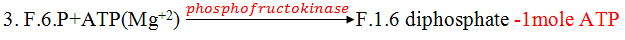 Phosphofructokinase is inhibited by excess of ATP and citrate and activated by AMP and ADP.
13
The formation of FDP is the slowest of glycolytic reactions it is the
 Rate limiting step used as control of glycolysis. 
    
*This reaction is irreversible F1.6 D P can converted back to F.6.P by 1,6 fructose diphosphatase. 

  FDP is an important regulatory site of gluconeogenesis.
14
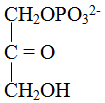 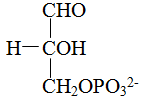 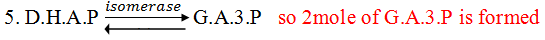 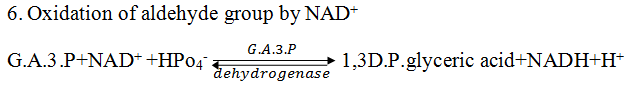 15
*This reaction is exogronic formation of high energy P. compound this reaction not occur in absence of phosphate, however, oxidation can occur when phosphate is replaced by arsenate, but next transformation is not formed.  

   *This is the first reaction yield ATP    give  ( 2mole of ATP).




.
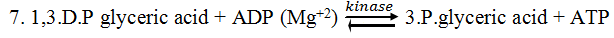 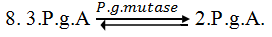 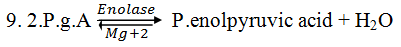 16
This reaction required Mg+2 and is inhibited by
 
fluoride, which form Mg-F-phosphate complex that 

prevents Mg+2 for binding to the enzyme. 

*Phosphoenol pyruvate is of high energy compound.
17
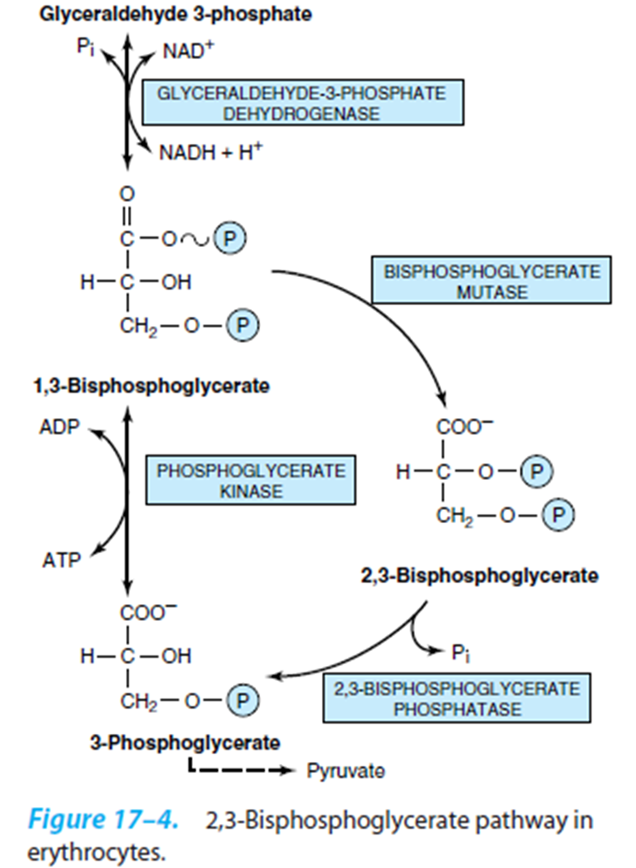 18
This bypass is serve to provide 2,3-Biphospho-  glycerate, which bind to hemoglobin decreasing its affinity for oxygen, and so making oxygen more readily available to tissues.


 Its important for neonates and high altitude.
19
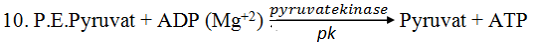 This is a second reaction generate ATP 2mole of ATP 




* In reaction 6 the reduce NADH is formed, and at this stage its used to generated  NAD+, there for NAD+ is recycled in anaerobic. 
    In muscle lactate is formed and can not be metabolized further.
 It diffusible, move to the blood then taken by the liver which converted to  pyruvate then glucose by gluconeogenesis. This is the Cori  cycle.
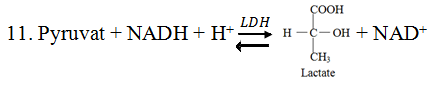 20
21
Regulatory Enzymes:
 1. HK = Hexokinase.

 2.PFK = Phosphofructokinase.

 3.PK = Pyruvate Kinase.
22
From glucose to                 lactate.

       The amount of energy produce is 4mole of ATP  -  2mole 
        of ATP at reaction 1, and 3.
 
      The net energy = 2 mole of ATP. 

This is the net energy produce in an aerobic = 2 mole of  ATP.
23
In order for pyruvate to be used for lipid synthesis, it must first transferred to mitochondria, where it is converted to acetyl CoA.
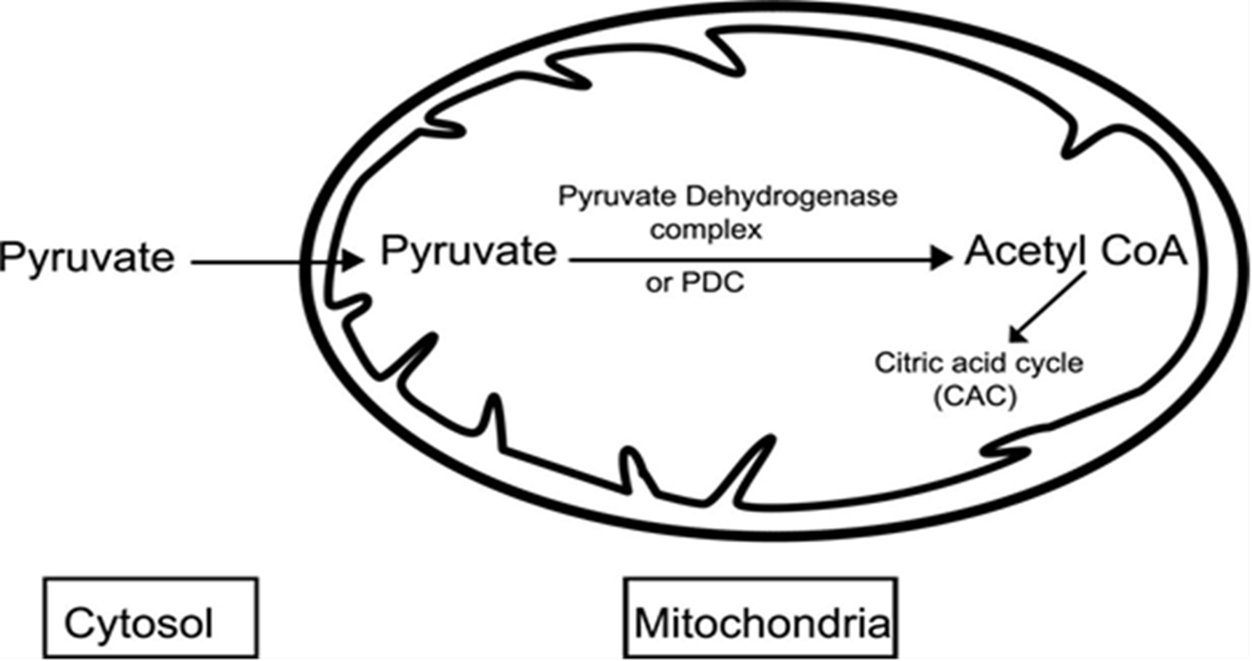 24
The NADH can be oxidized by mitochondrial NADH    
     dehydrogenase in Respiratory Chain and yield 3mole 
           of ATP X 2.
25
Pyruvate may be metabolize into 
   1. Lactate.
 
    2. Alanine.
 
    3. Oxaloacetate. 

    4. Malate.
 
    5. Acetyl CoA SH.
26
Fate of pyruvate or pyruvic acid, the end product of Aerobic glycolysis are:
1.Conversion to lactate (lactic acid) by Lactate dehydrogenase (LDH) and NADH in anaerobic glycolysis.

2. Conversion to alanine (Ala).This occurs in reversible transamination reactions of amino acids metabolism.

3. Conversion to acetyl CoA.
27
Aerobic oxidation of glucose: 
    In the presence of oxygen, pyruvate  metabolize to  acetyl CoA,  pyruvate             acetyl CoA, reaction 12. 
   
Then Acetyl CoA react with oxaloacetate via citric acid cycle.

  When Oxygen not a limiting factor (not low) .
NADH formed in glycolysis oxidize by R. Chain.
 But the cell membrane is not permeable to NADH.
 So indirect route or shuttle system.
28
Shuttle system:  
   a- Glycerol phosphate dehydrogenase: 
   This is one of mechanism by which electrons from extra mitochondrial NADH transfer into mitochondria in muscle.
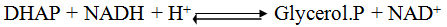 29
When glycerol-P pass cross the mitochondrial membrane it is oxidize by flavoprotein enzyme to DHAP.
 Then the flavoprotein reoxidized in R.chain to generate 2mole of ATP.
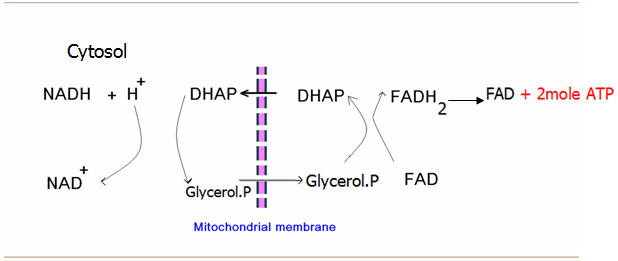 30
In the liver there is 
      b- Malate shuttle:
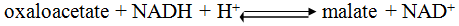 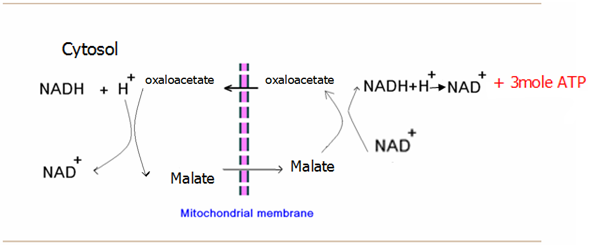 31
Mitochondria transfer malate but not oxaloacetate, so this system could not act as a cycle.
 And as oxaloacetate depleted from the cytosol the shuttle would come to stop.     
      Another routes for transfer Oxaloacetate, which is either 
1.Transamination.
2. Citrate-clevag enzyme.
3. Maleic enzyme.
32
Energy of glucose metabolism: 
    1-Anaerobic: Glucose      pyruvate        lactate          2mole ATP 
   
 2- Aerobic (When oxygen is not a limiting factor). 
     Pyruvate       acetyl CoA           3mole of ATP or 6mole/mole of          
      glucose.
     acetyl CoA         CO2+ H2O           12mole of ATP or 24 mole.        
     2 + 24 + 6 = 32mole of ATP + 4mole of ATP from
 glycerol-P shuttle or
                                    6 mole from malate shuttle So
                 total amount of energy either 36 or 38mole. 
  d
33
Citric acid cycle:     Also known as Krebs cycle or tricarboxylic acid cycle, consist of series of reactions in which the acetate component in a Acetyl CoA is degraded to CO  +H  O . It is oxygen dependent and not occur under an aerobic conditions.  

    High levels of NADH inhibit the enzymes. 
 
    The enzyme aconitase catalyze the both reaction , the removal and addition of water.
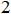 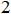 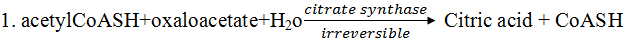 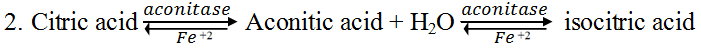 34
3-oxidation of isocitrate to α-ketoglutarate by    
    isocitratedehydrogenase. 



Multi enzyme system called  α.K.glutarate dehydrogenase.
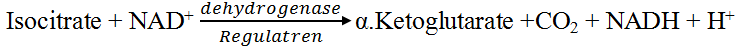 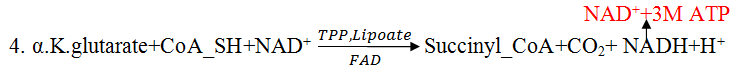 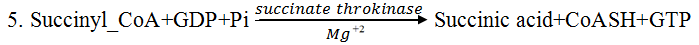 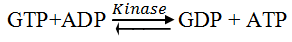 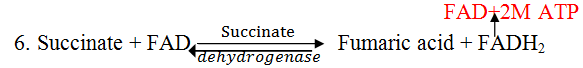 The source of acetate of acetyl CoA is derived from
 1.Fattyacid. 
 2. Pyruvate. 
 3.Amino acid.
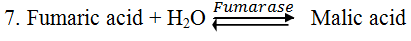 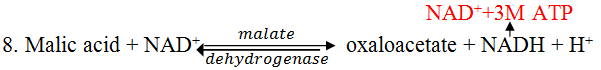 Krebs cycle
37
Inhibitors of C. A. C
1-Fluoroacetate:
       Inhibit the enzyme aconitase that catalyzes the reaction.
Citrate ↔ cis-aconitate.
2-Aresenite
          Inhibit the enzyme α-ketoglutarate dehydrogenase complex. Which catalyzes the following reaction.
   α-ketoglutarate -----→ SuccinylCoA.
3-Malonate:
    Inhibit the enzyme succinate dehydrogenase which catalyzes the reaction.
     Succinate ↔ fumarate.
Vitamins play a role in C.A.C
1-Riboflavin:  In(FAD) ,Is a cofactor for succinate dehydrogenase.
  
2-Niacin:(NAD) , The electron acceptor isocitrate   
                     dehydrogenase, α-ketoglutarate dehydrogenase,   
                     and malate dehydrogenase. 
 
3-Thiamin: (vit. B₁) as coenzyme for decarboxylation in the α-ketoglutaratedehydrogenase reaction.

4-Pantothenic acid: As apart of coenzyme A , such as   
                           acetyl-CoA , and Succinyl CoA.
The role of metals in C.A.C.
1-Fe⁺2 :
           Cofactor of aconitase enzyme.
2- Mg⁺2:
              As cofactor for succinate thiokinase.
3-Mn⁺2:
               For isocitrate dehydrogenase.
Regulation of C.A.C
It depends primarily on a supply of oxidized cofactors NAD⁺ because of the tight coupling between oxidation and phosphorylation  dependent on the availability of ADP and hence,
 ultimately on the rate of utilization of ATP in chemical and physical work, in addition, individual enzymes of cycle are regulated.
The most likely sites for regulation are the non-equilibrium  reactions catalyzed by pyruvate dehydrogenase , citrate synthase, isocitratedehydrogenase , and α-ketoglutarate dehydrogenase.
  
  The dehydrogenases are activated by Calcium ion.
 Which is increased by the increasing of muscle demand.
 
In a tissue such as brain , whichs largely depend on CHO to supply of acetyl-CoA., control of C.A.C. may occur at pyruvate dehydrogenase.
Role of C.A.C. and fatty acid synthesis.
Regulation of pyruvate dehydrogenase : 
       Pyruvate dehydrogenase inhibited by its product Acetyl CoA and NADH thus in starvation when FFA concentration increase there is decrease in the production of enzymes. 
    Inhibition of pyruvate metabolism leads to lactic acidosis 
     1. As, Hg, complex to the ---SH group of lipoic acid and inhibited LDH.  
     2. Dietary deficiency of thiamin leads to accumulate pyruvate.  
    3. Alcoholic are thiamin deficient in given glucose load rapid accumulation of pyruvate and lactic acidosis.
Glycogen metabolism : 
    It is the major storage form of CHO in animals, it occurs mainly in liver 6% and in muscle 1%.  
    Glycogen biosynthesis:
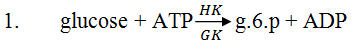 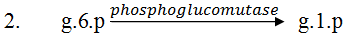 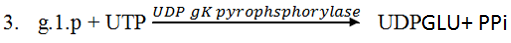 2. Citrate lyase:
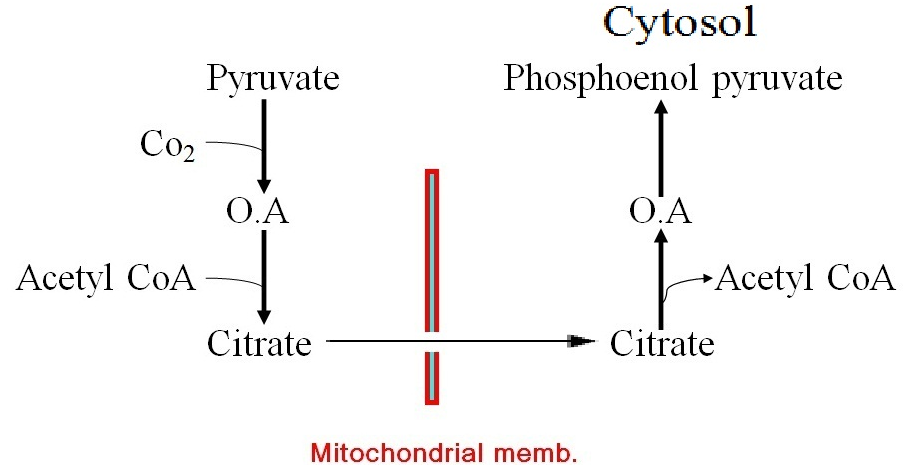 Thank You
47